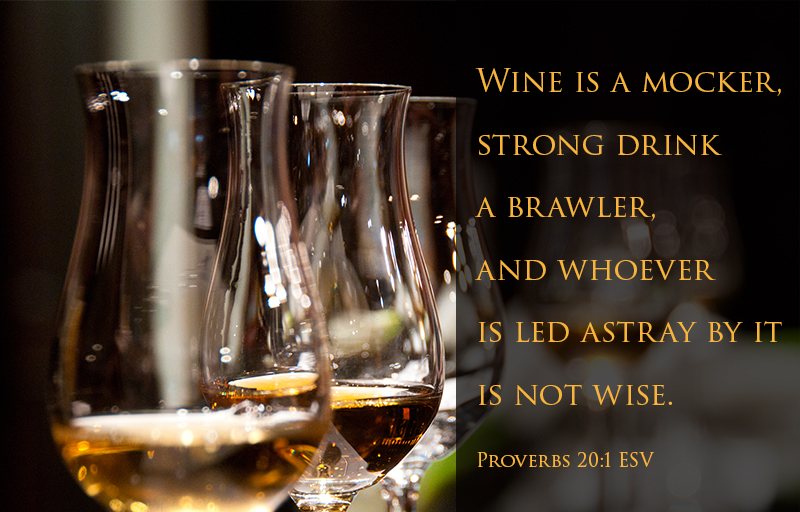 Who has woe?Who has sorrow?Who has contentions?Who has complaints?Who has wounds without cause?Who has redness of eyes?Those who linger long at the wine,Those who go in search of mixed wine.Do not look on the wine when it is red,When it sparkles in the cup,When it swirls around smoothly;At the last it bites like a serpent,And stings like a viper.Your eyes will see strange things,And your heart will utter perverse things.Yes, you will be like one who lies down in the midst of the sea,Or like one who lies at the top of the mast, saying:“They have struck me, but I was not hurt;They have beaten me, but I did not feel it.When shall I awake, that I may seek another drink?”
The Bible and AlcoholProverbs 23:29-35 (NKJV)
The Bible and Alcohol
The Bible condemns Drunkenness 
Galatians 5:19-21 - Now the works of the flesh are evident, which are: adultery, fornication, uncleanness, lewdness, 20 idolatry, sorcery, hatred, contentions, jealousies, outbursts of wrath, selfish ambitions, dissensions, heresies, 21 envy, murders, drunkenness, revelries, and the like; of which I tell you beforehand, just as I also told you in time past, that those who practice such things will not inherit the kingdom of God.
Drunkenness – (methai) – means “intoxication, drunkenness”
The Bible and Alcohol
The Bible condemns Drunkenness 
Ephesians 5:18 -  And be not drunk with wine, wherein is excess; but be filled with the Spirit.
The word “drunkenness” (methuo) which is used in Ephesians 5:18 denotes more than what many realize.
 W.E. Vine - “To make drunk, or to grow drunk, marking the process of the state expressed, to become intoxicated.
 Young & Haynes - “To begin to be softened.” 
E.W. Bullinger - “To grow drunk.” 
Thayer - “To get drunk, to become intoxicated.”
Effects of Alcohol on the Body
Drinking too much – on a single occasion or over time – can take a serious toll on your health.  Here are a few of the areas that alcohol can affect your body: Lungs, Muscles, Liver, Brain, Heart, Pancreas,  and Stomach.
Cancer:Source: National Cancer Institute -- see https://www.cancer.gov/about-cancer/causes-prevention/risk/alcohol/alcohol-fact-sheet: 
Based on extensive reviews of research studies, there is a strong scientific consensus of an association between alcohol drinking and several types of cancer.
The Bible and Alcohol
The Bible commands complete soberness
“Nepho” – Sober – 6 times in the NT
1 Peter 1:13 - Therefore gird up the loins of your mind, be sober, and rest your hope fully upon the grace that is to be brought to you at the revelation of Jesus Christ;
1 Peter 4:7 - The end of all things is at hand; therefore be self-controlled and sober-minded for the sake of your prayers.
1 Peter 5:8 - Be sober-minded; be watchful. Your adversary the devil prowls around like a roaring lion, seeking someone to devour.
Other uses: 1 Thess. 5:6,8; 2 Tim. 4:5
Absolute command of God is to be sober!
‘Nepho’ – Word Study (Sober)
“to abstain from wine; thus, to be sober”
New Englishman’s Greek Concordance
“Completely unaffected by wine”
Kittel’s Theological Dictionary of the New Testament
“To abstain from wine”
Strong’s Exhaustive Concordance of the Bible
“signifies to be free from the influence of intoxicants”
Vine’s Expository Dictionary of New Testament Words
“to be sober, to abstain from wine”
NAS Exhaustive Concordance
How Much Alcohol Does It Take To Affect Your Body?
Thirty seconds after your first sip, alcohol races into your brain. It slows down the chemicals and pathways that your brain cells use to send messages. That alters your mood, slows your reflexes, and throws off your balance. You also can’t think straight, which you may not recall later, because you’ll struggle to store things in long-term memory.
© 2005 - 2020 WebMD LLC. All rights reserved.
Effects of Alcohol Consumption
At low doses the effects of alcohol may include alterations in mood, cognition, anxiety level, and motor performance. It may also impair performance several hours after the blood alcohol level has gone down. Even slightly elevated levels result in more fatal accidents, and the majority of individuals who experience a problem related to alcohol use are light and moderate drinkers.
(Department of Health and Human Services in their reports to Congress 1990 and 1993).
Effects of Alcohol Consumption
One to two drinks of alcohol impair mental and physical abilities; mental processes such as restraint, awareness, concentration and judgment are affected, reaction time slowed, and an inability to perform complicated tasks.
(“The Effects of Alcohol and Other Drugs,” Motorcycle Safety Foundation, Irvine, CA, 1991).
1st Century Christian Examples
1 Peter 4:3,4 - For we have spent enough of our past lifetime in doing the will of the Gentiles—when we walked in lewdness, lusts, drunkenness, revelries, drinking parties, and abominable idolatries. 4 In regard to these, they think it strange that you do not run with them in the same flood of dissipation, speaking evil of you. (NKJV)
“drunkenness” – (oinophlugia) – The idea is that one becomes intoxicated, inebriated, or drunk with wine. Excess of wine comes from this word.
“revelries” – (Komos) – “excessive feasting” – Thayer comments, “a nocturnal and riotous procession of half-drunken and frolicsome fellows parading the streets, feasts and drinking parties till late at night and indulge in revelry” (367). Trench observes both “riot” and “revelry” are embraced in the term (226).
“drinking parties” “banqueting” – (Potos) – A drinking party, carousal. Drinking without reference to amount; not of necessity of excessiveness
1st Century Christian Examples
1 Timothy 5:23 - No longer drink only water, but use a little wine for your stomach’s sake and your frequent infirmities.
Paul had to tell Timothy to drink a little wine for medicinal purposes.
This verse implies that the normal practice of Timothy was to drink no wine at all!
Common Misconceptions
When “Wine” Is Mentioned In The Bible, It Is Always Intoxicating.
 If all wine were the same, it would make the Bible sound nonsensical.
It is a blessing (Ps. 104:15) - and a cursing (Hab. 2:15). 
It is sanctioned (Jn. 2:1-11) - and condemned (Prov. 4:17).
It brings cheer (Judges 9:13) - and is a mocker (Prov. 20:1).
It is a spiritual blessing (Is. 55:1) - and brings divine wrath (Ps. 60:3).
Common Misconceptions
The Ancients Had No Way To Prevent Fermentation.
The people who lived in Bible times did have, and employed methods to prevent fermentation.
Several of the methods they employed were: 
Boiling.
Gentle Pressing; Filtration. 
Sulphur Fumigation.
 Air Exclusion. 
Temperature Reduction. (keeping it below 40F)
Reference: The Preservation of Grape Juice – Samuele Bacchiocchi, Ph.D., Andrews University
Common Misconceptions
It is argued that Jesus made intoxicating wine, therefore drinking in moderation must be acceptable. (John 2:1-10)
If this was intoxicating wine, Jesus would have been guilty of sin (Hab. 2:15). 
The phrase, “well drunk” (methusthosin) simply has a generic reference to being full or filled, without reference to the kind of liquid used.  It does not imply a state of drunkenness, but a state of fullness (Ps. 23:5). 
It is also supposed by some that the “good wine” was intoxicating wine. 
It is common knowledge that in antiquity, men regarded wine,  in an unfermented state, as of a higher quality than any other. 
Pliny, Plutarch, and Horace all mention that the best wine was  that which was destitute of spirit.
When the master of the feast had tasted the water that was made wine, and did not know where it came from (but the servants who had drawn the water knew), the master of the feast called the bridegroom. 10 And he said to him, “Every man at the beginning sets out the good wine, and when the guests have well drunk, then the inferior. You have kept the good wine until now!” (John 2:9,10)
Conclusion
Not only does the Bible condemn drunkenness but it commands the Christian to be sober! (Galatians 5:19-21; 1 Peter 1:13; 4:7; 5:8)
New Testament Christian examples confirm that normal practice was not to drink alcohol at all. (1 Timothy 5:23; 1 Peter 4:3,4)
Drinking destroys!  It destroys the body and mind.  It destroys homes and the lives of others.  It destroys virtue and self-respect.  Most importantly, however, it will destroy your soul!
Drinking alcohol never made a better husband, a better wife, or a better child.
It never made a better man, a better woman, a happier family, or a better community.
Drinking never makes a better worker, a better employer, or a better neighbor.
It never makes one a better driver, a better teacher, a better doctor, lawyer, or legislator.
~ Bill Cavender
Resources on What the Bible Teaches about Drinking:
ECI Conference – 2015 Studies on Social Drinking:    http://www.eciconference.com/page6/page5.html
Pressing On Magazine – April Special Issue:              http://www.pressingonmagazine.com/  
Truth Commentary on Ephesians – by C.G. Caldwell
The Bible Condemns all alcohol use. – by Greg Gwin
Should Christians Drink Alcohol – by Kyle Pope
The Christian’s Decision about Alcohol – by Jim Deason
The Preservation of Grape Juice – Samuele Bacchiocchi, Ph.D., Andrews University
Moral Issues: Alcohol – by Steve Higginbotham
National Cancer Institute -- see https://www.cancer.gov/about-cancer/causes-prevention/risk/alcohol/alcohol-fact-sheet: